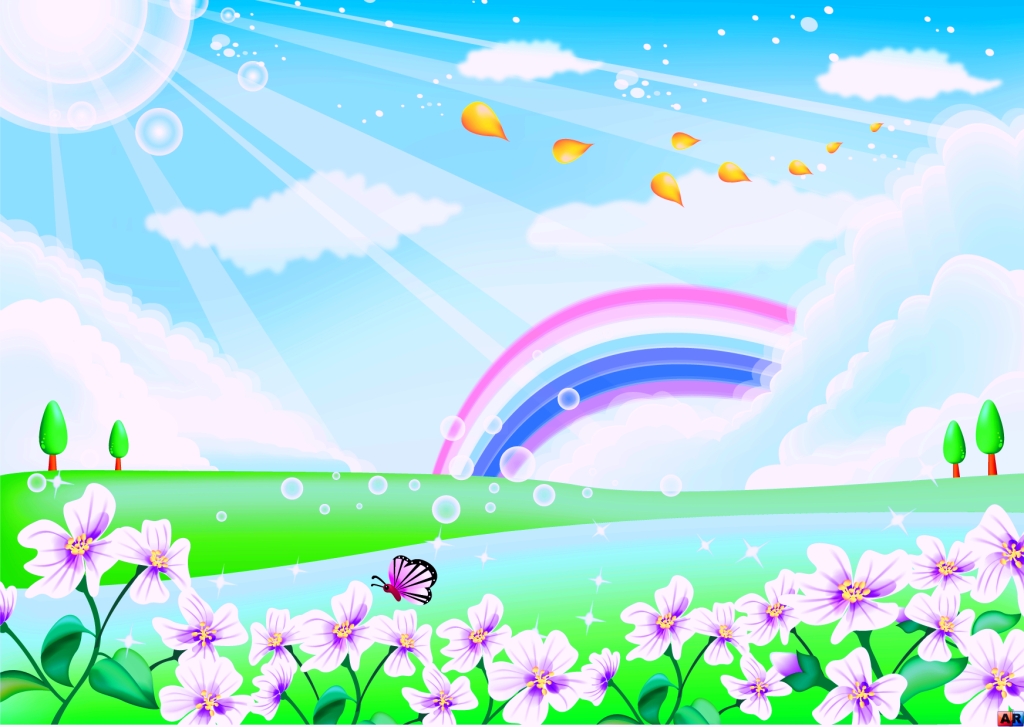 Государственное бюджетное дошкольное образовательное учреждение 
          детский сад №105 комбинированного вида 
Адмиралтейского района Санкт – Петербурга.
Презентация Дидактической  игры
« Три тучки».
Выполнила  воспитатель:
Говорухина Людмила Николаевна.
2015 год.
Цель:  Познакомить детей с состоянием  воды в природе на примере явлений погоды: дождь , снег , град.
Задачи:  
 Развивать логическое мышление,  память , ориентировку в пространстве, быстроту внимания.
  Развивать  умение отвечать  на вопросы воспитателя.
  Воспитывать бережное отношение к воде, экономное  использование водных ресурсов.
Оборудование:   
Фланелеграф, силуэты трёх тучек: ( голубая, синяя, серая), капельки, снежинки, кружки – градинки – по количеству детей.
Предполагаемые результаты:
Обобщить знания детей о воде, как объекте неживой природы, её значении в жизни человека, роли в окружающем мире, в каком состоянии она бывает.
Ход игры
Воспитатель:   
  Показывает детям  три тучки.
 Ребята, посмотрите, а что это такое? ( ответы детей)
 А как вы думаете, что может идти из тучки? ( ответы детей)
 Посмотрите, что я вам сейчас раздам. (показывает детям капельки, снежинки, градинки)
Дети называют по очереди, что воспитатель им даёт.
Воспитатель: 
Ребята, а давайте сейчас с вами поиграем.
Когда я вам скажу: « Идёт дождь», то те,  у кого капельки несут и прикрепляют под  голубую тучку, которая находится посередине.

Когда я говорю: « Идёт снег», то те, у кого снежинки несут и прикрепляют под серую тучку, которая находится слева.

Когда я говорю: « Идёт град», то те, у кого кружочки – градинки несут и прикрепляют под синею тучку, которая находится справа. 
   Проводится игра.
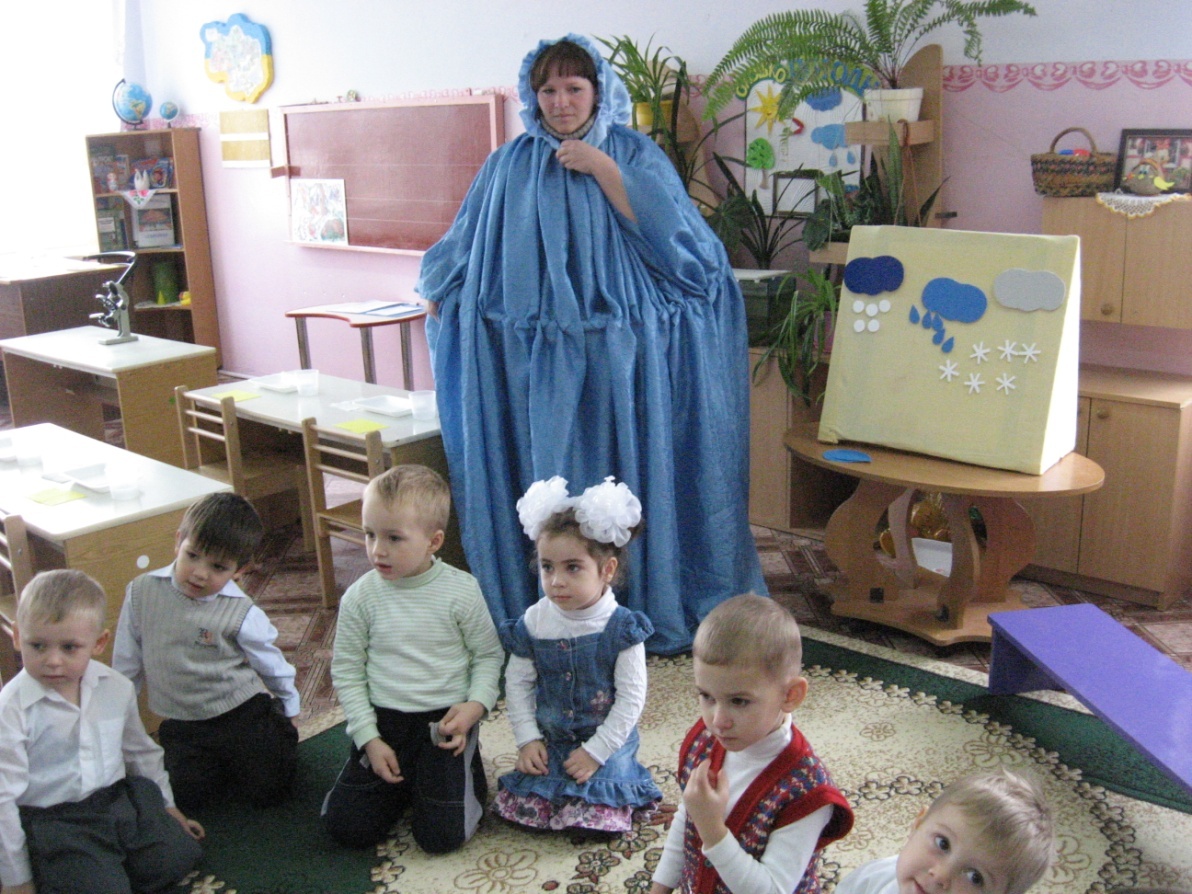 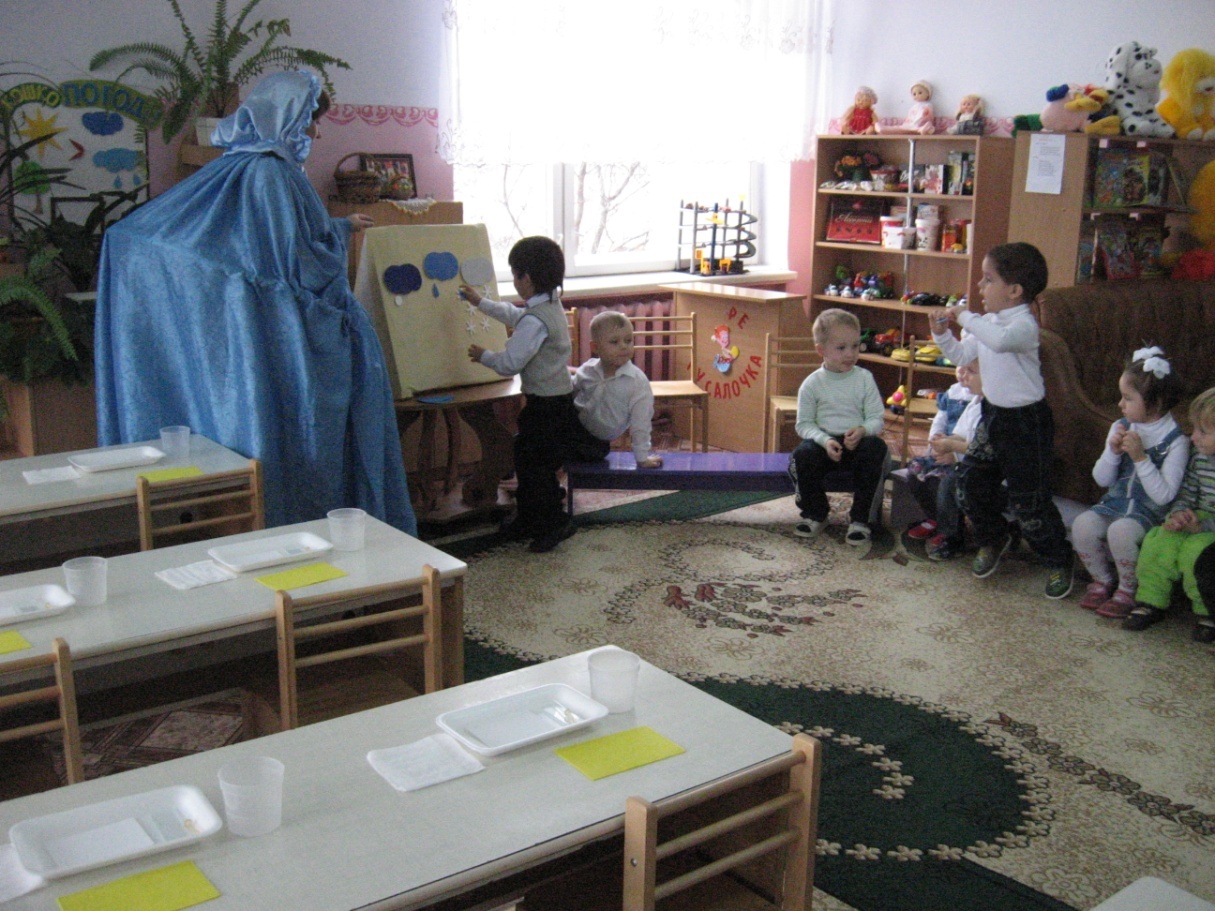 Спасибо за внимание.